САЕ Центр превосходства «Передовые производственные технологии»
Боровков А.И., научный руководитель САЕ ЦП ППТ, проректор по перспективным проектам, 
менеджер Программы «5-100-2020», профессор, к.т.н.
Фалалеев А.П., исполнительный директор САЕ ЦП ППТ, директор Института передовых производственных технологий, профессор, д.т.н.
20 июня 2016
ЦЕЛИ И ЗАДАЧИ САЕ ЦП «ППТ»
Задачи:
разработка, развитие и применение передовых технологий в научно –образовательной, научно-исследовательской, инновационной, предпринимательской, организационной и международной деятельности;
выполнение мульти- и транс- дисциплинарных исследований и разработок в области ППТ и смежных научных областях в интересах высокотехнологичной промышленности;
подготовка бакалавров, магистров, аспирантов, инженеров, обладающих компетенциями мирового уровня и способных работать в рамках разворачивающейся IV промышленной революции;
реализация модели обучения «(2+2)+2» с принципиальной возможностью формирования гибких образовательных траекторий.
реализация моделей образования STEM* и CDIO*; 
реализация инновационной модели D / С ==> R / S ==> Т / E;
формирование Эталонного Испытательного полигона (TestBed) для создания Цифровых Фабрик Будущего на основе разработанной концепции D-S-V FoF;
участие в учредительстве и развитии журнала "Физика и механика материалов" с IF ~ 1,00, зарегистрированным в Scopus, занимающим 2-е место среди российских журналов в области Material Science, 3-е - Mechanical Engineering; 
развитие Экосистемы инноваций и Технопарка (Университет 3.0).
Цели:
ответ на современные глобальные вызовы и тренды в области передовых производственных технологий;
формирование и апробация новой функциональной модели подготовки специалистов, обладающих компетенциями мирового уровня и способных работать в рамках разворачивающейся IV промышленной революции;
формирование глобального драйвера индустриального технологического образования в условиях смены технологического уклада;
обеспечение научно-образовательного потенциала для глобальной конкурентоспособности Цифровой экономики страны на основе развития и эффективного применения передовых производственных технологий.
СТРУКТУРА И РЕСУРСНОЕ ОБЕСПЕЧЕНИЕ
Development / Consulting

ИЦ «Центр компьютерного инжиниринга»

Объединенный научно-технологический институт*

Технопарк «Политехнический»

Суперкомпьютерный центр*
Training / Education

Институт передовых производственных технологий

Высшая школа технологического предпринимательства

Институт дополнительного образования*

International Graduate School *
Research / Science

Совместные научные центры и лаборатории по направлениям:
Компьютерный и суперкомпьютерный инжиниринг; высокопроизводительные вычисления;
Национальный центр тестирования, верификации и валидации отечественного и зарубежного ПО;
Центр реверсивного инжиниринга;
Испытательный полигон (TestBed) и Цифровые / Умные / Виртуальные Фабрики Будущего; 
Новые “цифровые” материалы;
Аддитивные и гибридные технологии;
Обработка больших объемов данных,;
Организация и управление ППТ, индустриальный интернет;
Робототехника и сенсорика;
Технологическое предпринимательство
НАУЧНО-ИССЛЕДОВАТЕЛЬСКИЕ И ОБРАЗОВАТЕЛЬНЫЕ НАПРАВЛЕНИЯ САЕ ЦП «ППТ»
Ключевые проекты
1. Разработка кузова автомобиля модульной платформы для первых лиц «Кортеж», 2014-2015 г. 120 млн.руб., НАМИ,  рук. Боровков А.И. 
2. Система компьютерного инжиниринга для аддитивного производства композитных конструкций высокотехнологичных отраслей, 2014-2016 г., 342 млн.руб., рук. Боровков А.И.
3. Установка по аддитивному выращиванию  металлических компонентов авиационных двигателей, 2014-2016 г., 209 млн.руб., ОДК, «Кузнецов», рук. Туричин Г.А.
4. Современное производство компримирующих газов для транспортных систем, 2015-2017 гг., 113 млн.руб., «Искра-Авигаз», рук. Галеркин Ю.Б. 
5. Изготовление фотонных интегральных схем лазеров с пассивной синхронизацией мод диапазона 1300-1500 нм, 40 млн.руб., «РТИ», рук. Одноблюдов М.А.
КОМПЬЮТЕРНЫЙ ИНЖИНИРИНГ / СУПЕРКОМПЬЮТЕРНЫЙ ИНЖИНИРИНГ
БИОНИЧЕСКИЙ ДИЗАЙН
ЦИФРОВЫЕ/ УМНЫЕ / ВИРТУАЛЬНЫЕ ФАБРИКИ,
НОВЫЕ МАТЕРИАЛЫ (наноматериалы, композиты, метаматериалы…)
АДДИТИВНЫЕ ТЕХНОЛОГИИ
ОБРАБОТКА БОЛЬШИХ ОБЪЕМОВ ДАННЫХ, ВЫСОКОПРОИЗВОДИТЕЛЬНЫЕ КОМПЬЮТЕРНЫЕ ВЫЧИСЛЕНИЯ
ОРГАНИЗАЦИЯ И УПРАВЛЕНИЕ ППТ, ИНДУСТРИАЛЬНЫЙ ИНТЕРНЕТ
РОБОТОТЕХНИКА И СЕНСОРИКА
ТЕХНОЛОГИЧЕСКОЕ ПРЕДПРИНИМАТЕЛЬСТВО
Ключевые исполнители (Нi): 
Валиев Р.З. (Hi=78)
Устинов В.М. (Hi= 57)
Жуков А.Е. (Hi= 46)
Качанов М.Л.(Hi= 34)
Овидько И.А.(Hi= 33);
Жиляев А.П. (Hi= 29)
Гуткин М.Ю.(Hi= 26)

Шейнерман А.Г. (Hi= 20)
Назаров С.А. (Hi= 19)
Гелдерен М. (Hi= 18)
Кратцер Я. (Hi= 18)
Одноблюдов М.А. (Hi=16)
10
1
2
3
4
5
6
7
8
9
1
1
2
2
3
3
4
4
5
5
6
6
7
7
8
8
9
9
10
10
1
2
3
4
5
6
7
8
9
10
ТехНет в контексте НТИ
«Туманные технологии»
Большие данные
Системы распределенного реестра
Новые и портативные источники энергии
Сенсорика и компоненты робототехники
Технологии управления свойствами биологических объектов
Искусственный интеллект
Квантовые технологии
Новые производственные технологии
Технологии беспроводной связи
Нейротехнологии и технологии виртуальной и дополненной реальностей
Аддитивные 
технологии
Робото-
техника
Сенсо-
рика
Приоритеты технологической политики
Приоритеты научной политики
Технологии**
…
Типы “Фабрик Будущего”:
I. Цифровая фабрика (Digital Factory)
II. “Умная” фабрика (Smart Factory)
III. Виртуальная фабрика (Virtual Factory)
Индустриальный Интернет;                Big Data
Запрос технологий
Университеты НТИ
Управление карьерами
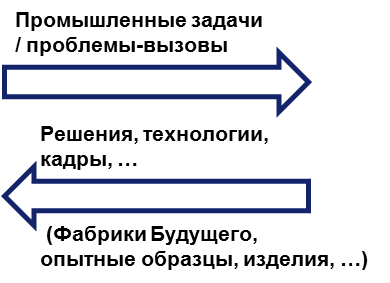 Большиевызовынауки
«Фабрика 
будущего»
Рынки*
Таланты***
Уровни полигонов (TestBeds) 
“Фабрик Будущего”:
I. Промышленность 
   (НПО “Сатурн”, …)
II. Университет      (ИППТ СПбПУ, …)
III. Центр сертификации 
(Сколтех/МГУ,…)
IV Мейкерство, FabLab*, инжиниринговый центр, акселератор, WS*, STEM*,  CDIO*, …
Большиепроекты
ТНК российского происхождения
Приоритеты образовательной политики
Запрос рынков
Сервисы****
Приоритеты экономической политики
Требования к институтам развития
Новые 
материалы
Цифровое моделирование и проектирование
Развитие интеллектуальной собственности
Налоговая система«0+Э»
Комфортная юрисдикция
Поддержка продвижения стандартов
Обеспечение особых условий на внутреннем рынке (квазимонополии)
Консьерж-служба
Стимулирование потребителей компаний НТИ
Поддержка стратегического роста
Сетевой реестр компаний НТИ
Маркетинг и поддержка экспорта регионов
5
[Speaker Notes: С этим слайдом не понятно, что можно сделать. Будем думать]
В России есть опыт создания элементов современной Фабрики Будущего
Virtual Factory
Digital Factory
Smart Factory
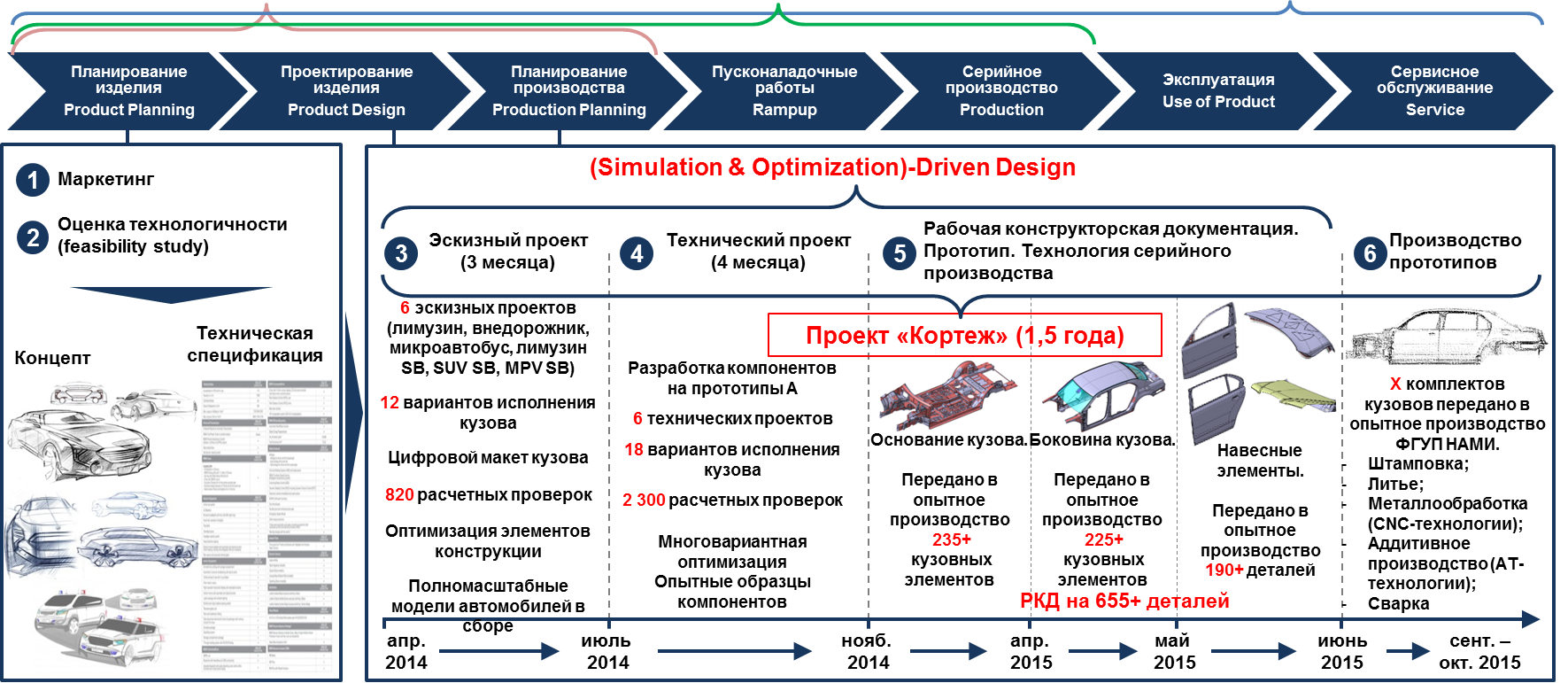 Automotive Digital-Smart-Virtual Factory of the Future 
(реализуется совместно Инжиниринговым центром «Центр компьютерного инжиниринга» СПбПУ, Институтом передовых производственных технологий СПбПУ, ООО «Политех-Инжиниринг» и ООО Лаборатория "Вычислительная механика" (CompMechLab®)
6
Научно-исследовательские проекты «5-100»
Требования к проектам
Преимущества получат проекты
Связь с научными тематиками САЕ, получившими поддержку (должен быть инициирован соответсвующей САЕ)
Новизна и актуальность научного исследования, соответствие глобальной научной повестке
Мировая значимость и/или превосходство результатов
Создание центров превосходства
Не менее 50 % софинансирования от университета и партнеров
Реализуемые совместно: 
С ведущими мировыми  университетами (TOP-100 предметных рейтингов THE, QS или ARWU)
С международными исследовательскими организациями в рамках крупных проектов
С крупными индустриальными партнерами в рамках долгосрочных программ сотрудничества
С другими университетами-участниками проекта повышения конкурентоспособности, в том числе другими САЕ, получившими поддержку
Принципиально: исключение дублирования с другими проектами университета, реализуемыми при поддержке Министерства: Постановления №№ 218 и 220, инжиниринговые центры
7
УКРУПНЕННЫЙ ПЛАН РАБОТ НА 2016 г.
Формирование органов управления
Размещение основных подразделений в НИК
Передача МТБ в САЕ ЦП ППТ
Развитие образовательной деятельности: СОС, Аккредитация, Двойные дипломы, МООС, новые подходы в образовании, Олимпиада НТИ,
«Полигоны-демонстраторы», разработка и доведение до реализации технологий (TRL7)
Национальный центр тестирования, верификации, валидации
НТИ ППТ «ТехНэт»